Франция - Родина Кино
Фильм — это жизнь, с которой вывели пятна скуки.
Каждый, кто хоть раз в жизни смотрел французское кино, знает о его изысканности и шарме, каждый фильм имеет изюминку, неповторимую нотку. Как и сами французы, их произведения отличаются стилем и неповторимым чувством вкуса. И не зря, ведь именно Франция – родина кинематографа.
А с чего же все начиналось?
Первый показ фильма, состоялся в конце 1895 года в Париже и с тех пор, французское кино имеет огромную популярность не только на родине, но и во всем мире. Если говорить о кассовом успехе, то французский кинематограф уступает, лишь американскому и индийскому кинематографу. На старте развития французское кино имело преимущественно трюковое направление, огромную роль играли трюки, и их было огромное множество.
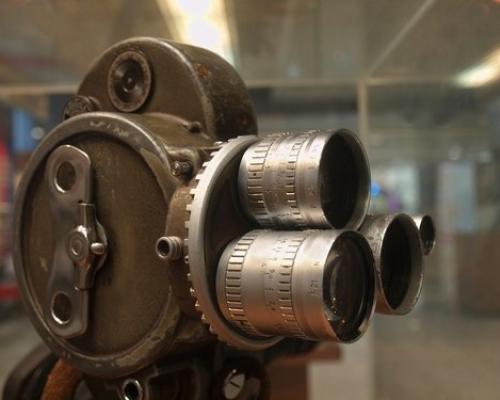 Официальным началом были…
Именно во Франции родился кинематограф, когда 28 декабря 1895 года в салоне «Гран-кафе» в Париже состоялся публичный показ «Синематографа братьев Люмер»
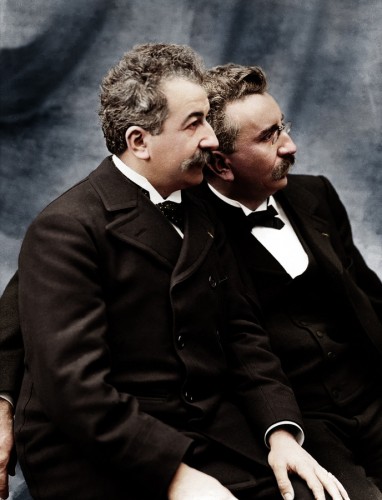 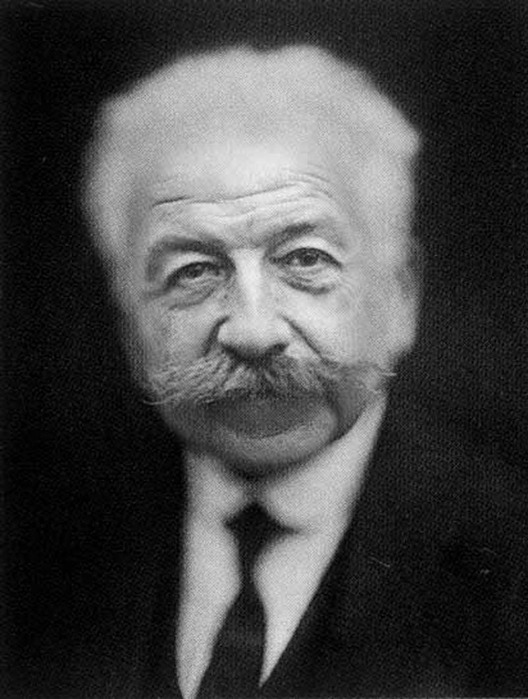 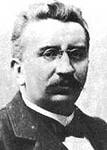 Мало кто знает, но до Первой мировой войны французский кинематограф составлял 90 % мирового кинематографа. В тот период существовало две компании, создававшие кино: «Гомон» и «Пате». Большое значение имеет тот факт, что французское правительство в значительной мере содействует активному развитию отечественного кинематографа.
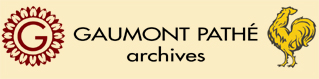 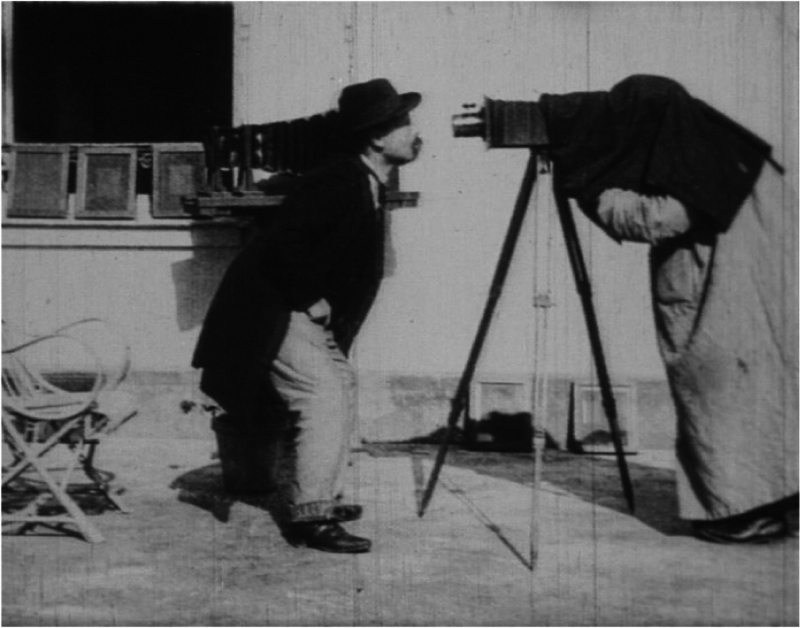 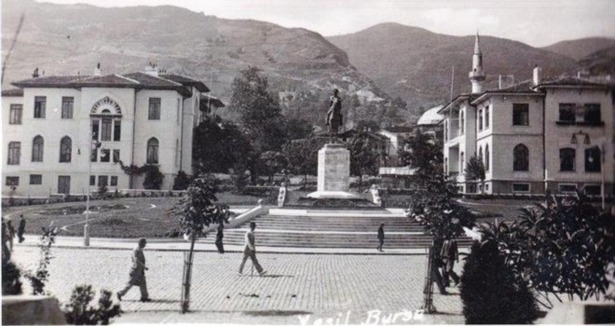 Леон Гомон – основатель компании «Гомон»
Развитие…
Французский кинематограф – это уникальное явление, которое никого не оставляет равнодушным, его нужно чувствовать душой, а не осмыслять головой.
В послевоенные годы во Франции возникло движение против использования кино в коммерческих целях. Движение возглавили представители кино авангарда того времени. Занимаясь формальными экспериментами, авангардисты в то же время значительно расширили выразительные возможности кино. Ими создавались киноклубы, пропагандировавшие лучшие достижения мирового кино.
Современный облик французского кино сформировался уже после Второй мировой войны, после осмысления наследия войны и немецкой оккупации. Большинство фильмов конца 1950-х — это развлекательные ленты, далёкие от социальной тематики.
Каннский кинофестиваль, 1946
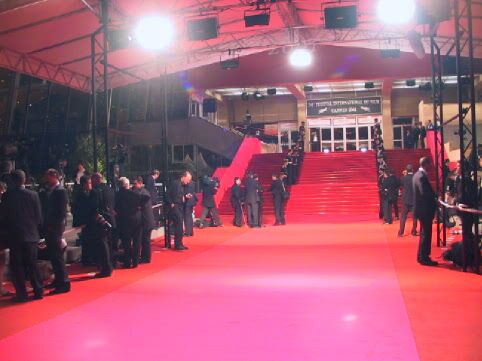 С 1946 раз в два года, а с 1951 ежегодно проводятся Международные кинофестивали в Каннах.
В конце 1940-х — начале 1950-х годов получают известность актёры: Жерар Филип, Бурвиль, Жан Маре, Мари Казарес, Люи де Фюнес, Серж Реджани и другие.
После войны получили мировую известность экранизации французской классики: «Пармская обитель» (1948), «Красное и черное» (1954), «Тереза Ракен» (1953). 
Ещё в конце 1950-х очень важную роль в развитии французского кино сыграл новаторский фильм А. Рене  «Хиросима любовь моя» (1959).
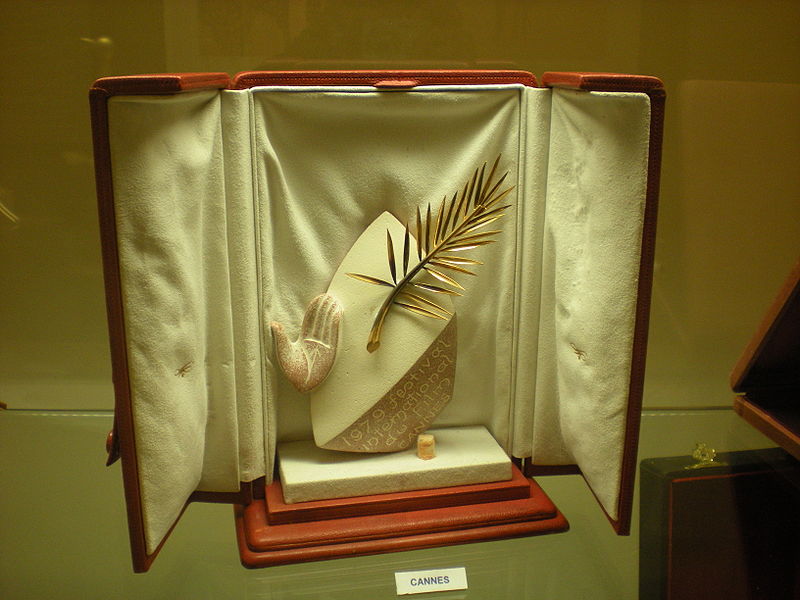 Золотая пальмовая ветвь
Французская новая волна
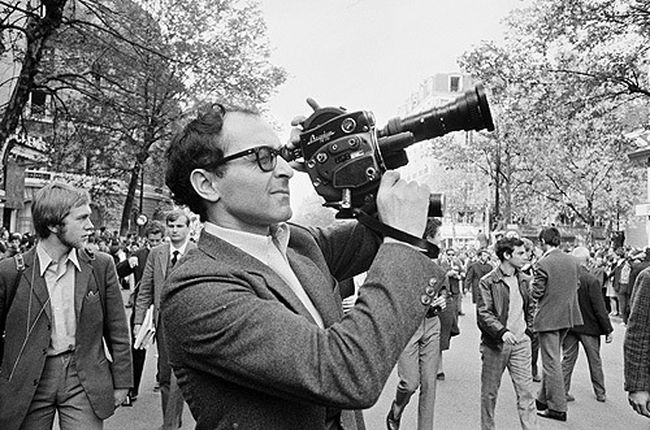 На пике «Новой волны», во французское кино за короткий срок приходят более 150 новых режиссёров, среди которых ведущие места заняли Жан-Люк Гонар, Франсуа Трюфо, Клод Лелуш, Клод Шаброль, Луи Маль. Тогда же появились фильмы-мюзиклы режиссёра Жака Деми — «Шербурские» (1964 и Девушки из Розшора (1967).
В 60-70-х годах во французском кино появилось множество новых актёров, среди которых наиболее известные — Жанна Моро, Жан-Луи  Трентиньян, Жан-Поль Дельмонто, Жерар Депардье, Катрин Денёв, Ален Делон, Анни Делорро. Популярность приобрели комики Пьер Ришар и Колюш.
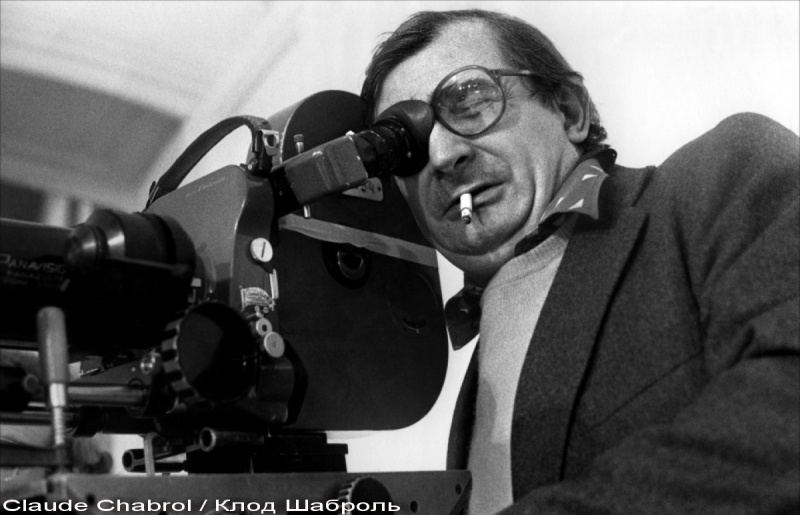